ESE370: Circuit-Level Modeling, Design, and Optimization for Digital Systems
Lec 33:  December 3, 2021
Transmission Lines Termination
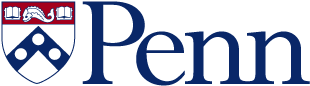 Penn ESE 370 Fall 2021 – Khanna
Transmission Line Agenda
See in action in lab
Where transmission lines arise?
General wire formulation
Lossless Transmission Line
Impedance
End of Transmission Line?
Open, short, matched
Termination
Discuss Lossy
Implications
Penn ESE 370 Fall 2021 – Khanna
2
Reminder: Propagation
Signal propagates as wave down transmission line
Delay linear in wire length, if resistance negligible
Solution:


Rate of propagation (characteristic frequency), w:
Penn ESE 370 Fall 2021 – Khanna
3
Infinite Lossless Transmission Line
Transmission line looks like resistive load




Input waveform travels down line at velocity
Without distortion
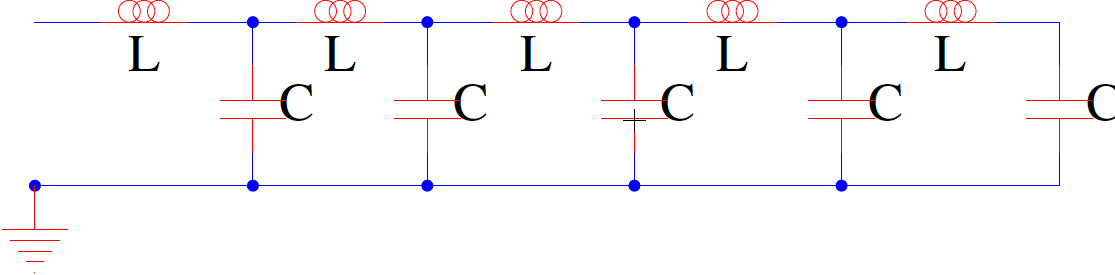 Z0
Penn ESE 370 Fall 2021 – Khanna
4
End of Line
What happens at the end of the transmission line?
Short Circuit 
Terminate with R=Z0
Open Circuit

What did the reflections look like in each case in lab?
Penn ESE 370 Fall 2021 – Khanna
5
Open
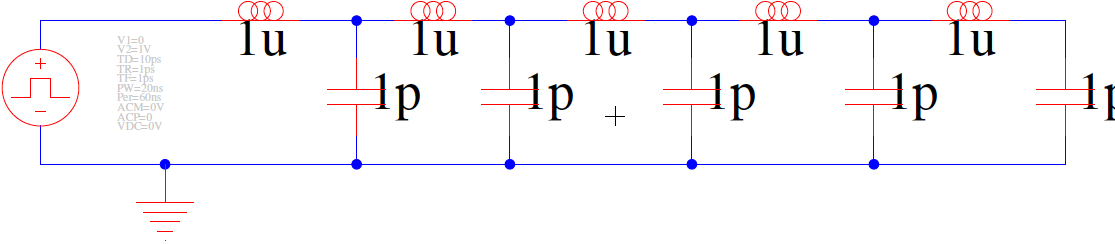 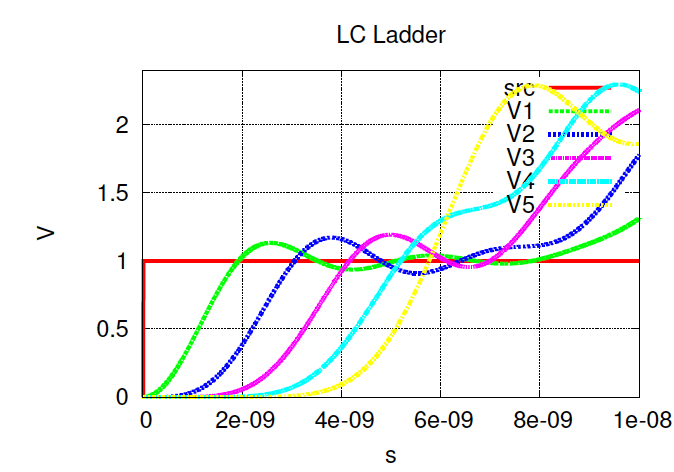 Penn ESE 370 Fall 2021 – Khanna
6
Short
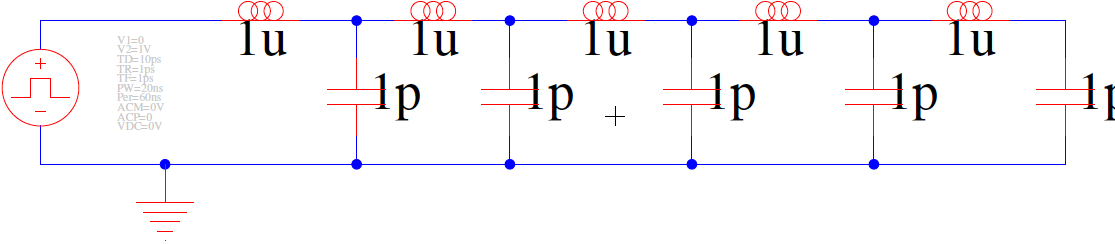 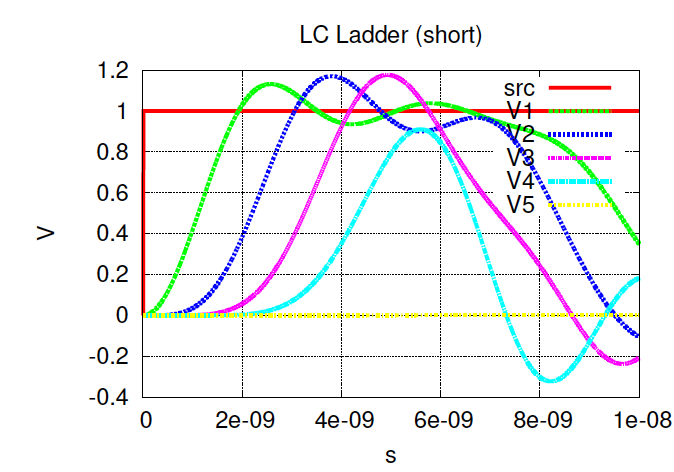 Penn ESE 370 Fall 2021 – Khanna
7
Terminate R=Z0
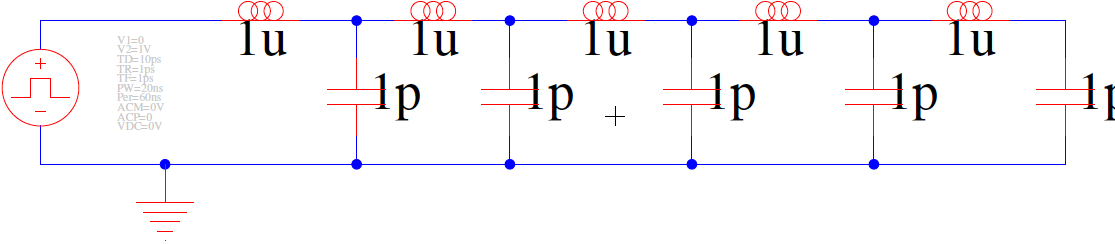 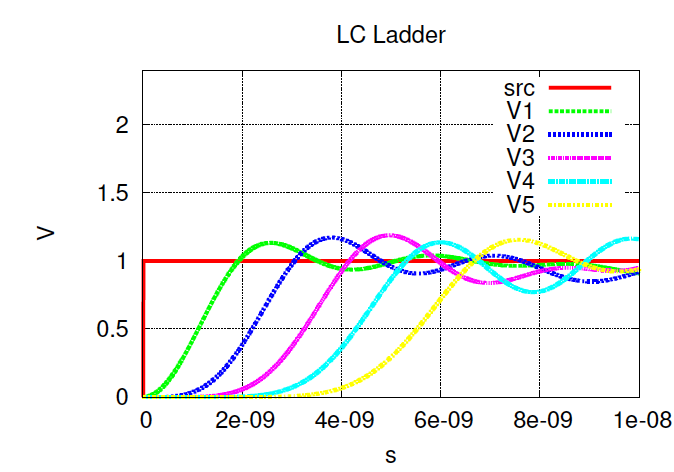 Penn ESE 370 Fall 2021 – Khanna
8
Longer LC (open)
40 Stages
L=100nH
C=1pF



Drive with 2ns Pulse
No termination (open circuit)
What reflection do we expect?
Stage delay?  How long to propogate?
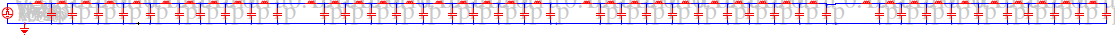 Penn ESE 370 Fall 2021 – Khanna
9
Pulse Travel RC
V1,V3,V4,V5,V6 about 10 stages apart
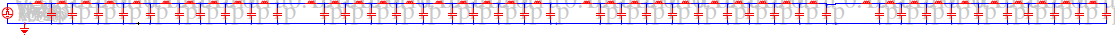 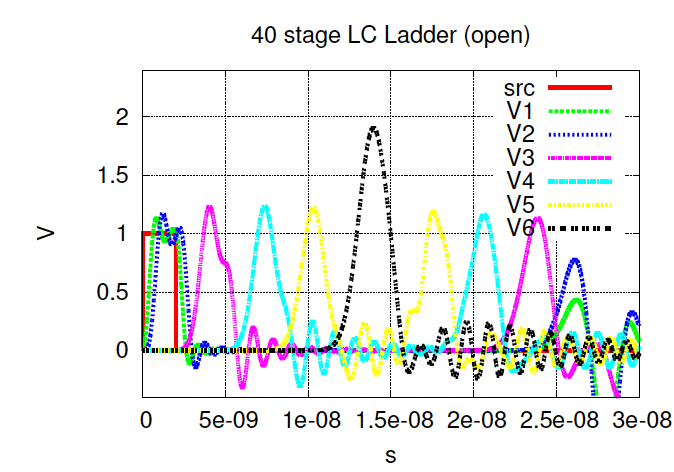 Penn ESE 370 Fall 2021 – Khanna
10
Analyze End of Line
Incident Wave, Reflected Wave, Transverse Wave
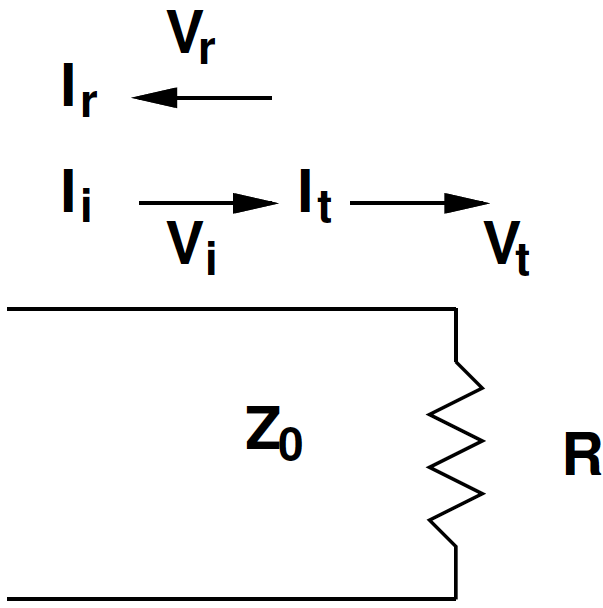 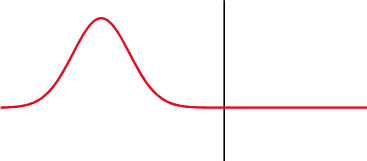 Source: https://en.wikipedia.org/wiki/Reflection_coefficient
Penn ESE 370 Fall 2021 – Khanna
11
Analyze End of Line
Incident wave Vi=Ii×Z0
@ T-d Vi is voltage on line
Vt is what goes forward
Voltage seen by end of lineat T
Vr is the reflected voltagethat starts moving backtowards source at T+d
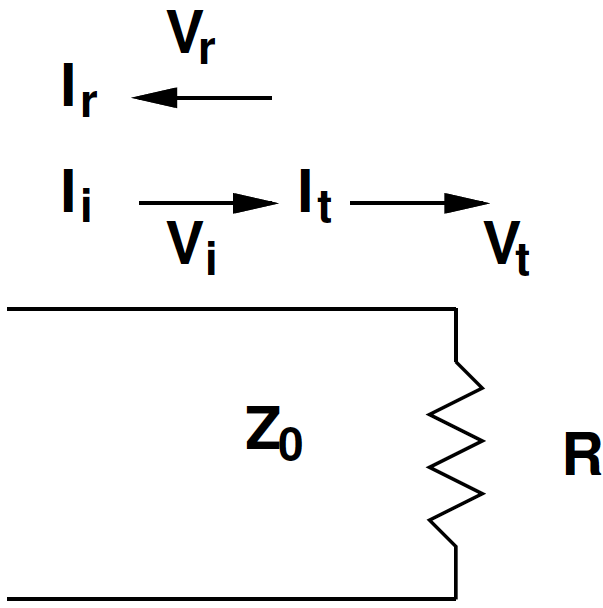 Penn ESE 370 Fall 2021 – Khanna
12
Analyze End of Line (Preclass 1)
Incident wave Vi=Ii×Z0
KCL @ end of line
KVL @ end of line
V=IR relationships?
Which resistances gowith each V?
Relate all three V’s using R, Z0
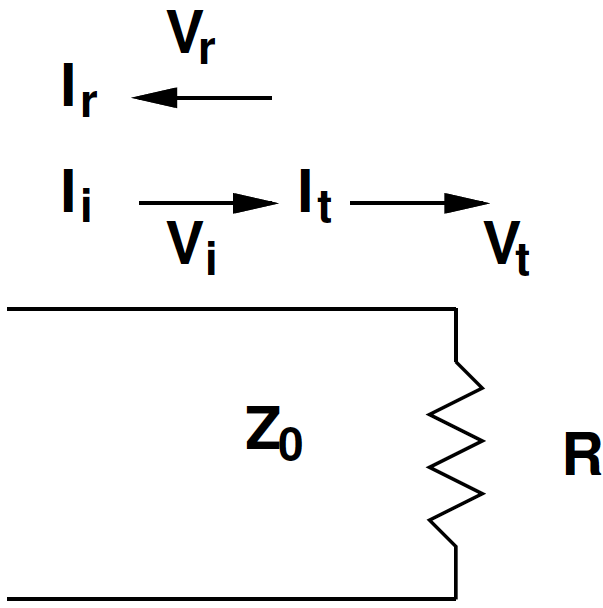 Penn ESE 370 Fall 2021 – Khanna
13
Analyze End of Line (Preclass 1a)
Incident wave Vi=Ii×Z0
KCL @ end of line
KCL: Ii=Ir+It
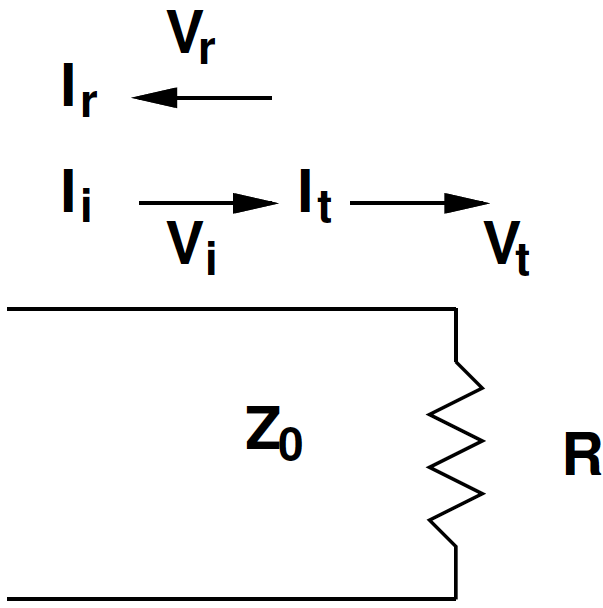 Penn ESE 370 Fall 2021 – Khanna
14
Analyze End of Line (Preclass 1a)
Incident wave Vi=Ii×Z0
KCL: Ii=Ir+It
KVL @ end of line
KVL: Vi+Vr=Vt
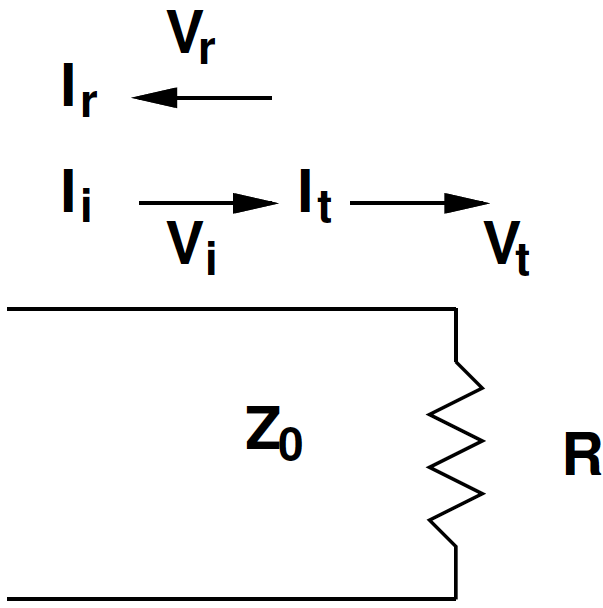 Penn ESE 370 Fall 2021 – Khanna
15
Analyze End of Line (Preclass 1b)
Incident wave Vi=Ii×Z0
KCL: Ii=Ir+It
KVL: Vi+Vr=Vt
V=IR relationships?
Which resistances gowith each V?
Vr=Ir×Z0        Ir=Vr/Z0 
Vt=It×R       It=Vt/R
Vi=Ii×Z0         Ii=Vi/Z0
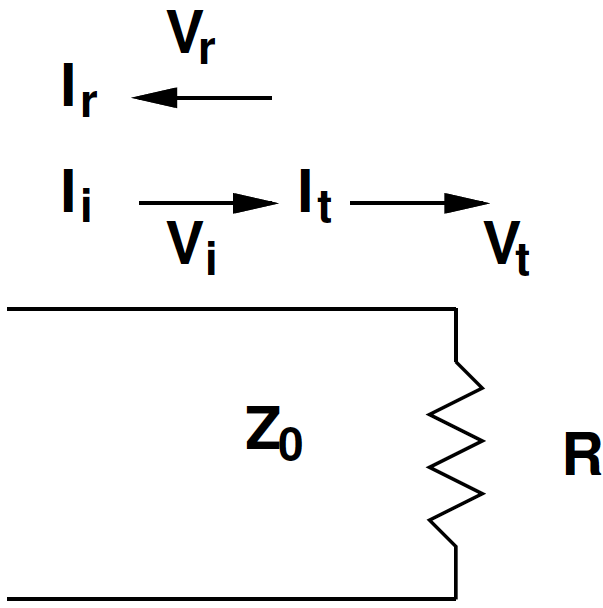 Penn ESE 370 Fall 2021 – Khanna
16
Analyze End of Line
Incident wave Vi=Ii×Z0
KCL: Ii=Ir+It
KVL: Vi+Vr=Vt
Vr=Ir×Z0        Ir=Vr/Z0 
Vt=It×R       It=Vt/R
Vi=Ii×Z0         Ii=Vi/Z0
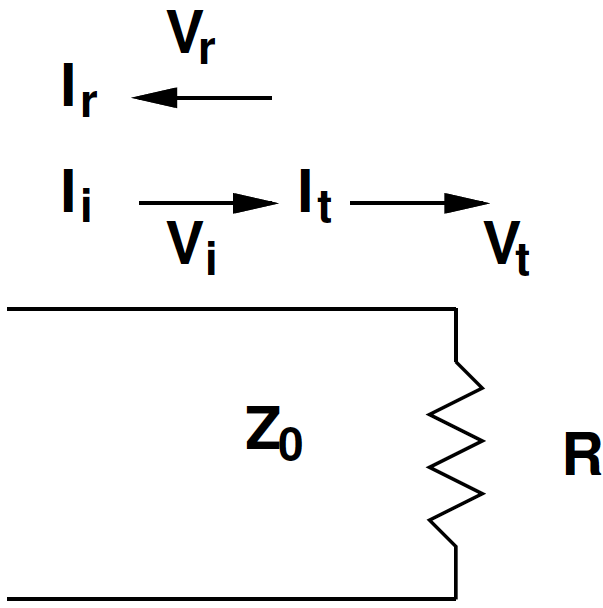 Penn ESE 370 Fall 2021 – Khanna
17
Analyze End of Line (Preclass 1c)
Vi+Vr=Vt


Eliminate Vt
Penn ESE 370 Fall 2021 – Khanna
18
Analyze End of Line (Preclass 1c)
Vi+Vr=Vt


Eliminate Vt
Reflection coefficient
Penn ESE 370 Fall 2021 – Khanna
19
Analyze End of Line
Vi+Vr=Vt
Penn ESE 370 Fall 2021 – Khanna
20
Reflection
Sanity check withprevious
Short
Matched
Open
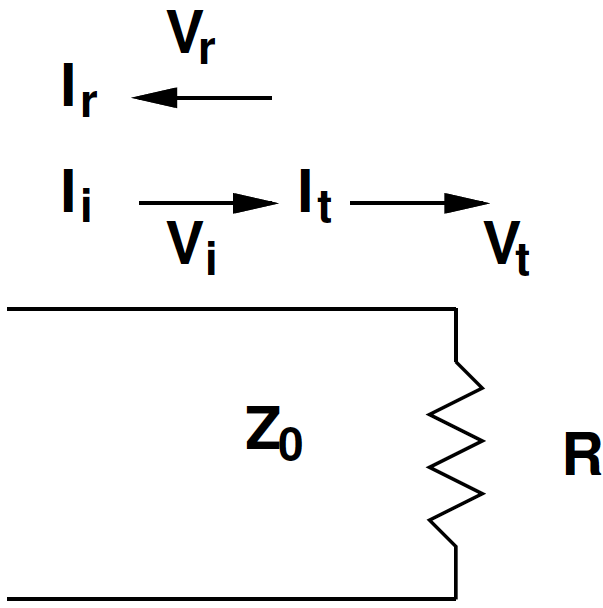 Penn ESE 370 Fall 2021 – Khanna
21
Pulse Travel RC
V1,V3,V4,V5,V6 about 10 stages apart
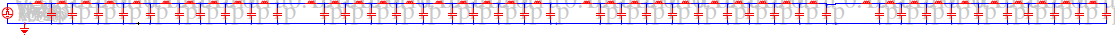 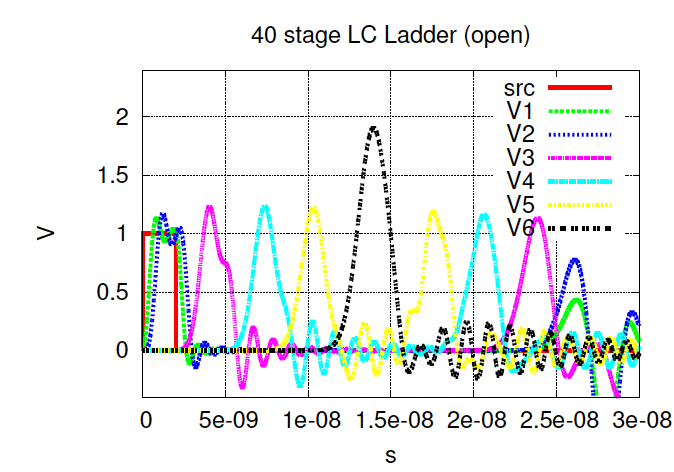 Penn ESE 370 Fall 2021 – Khanna
22
Visualization
https://tinyurl.com/y2jortrq
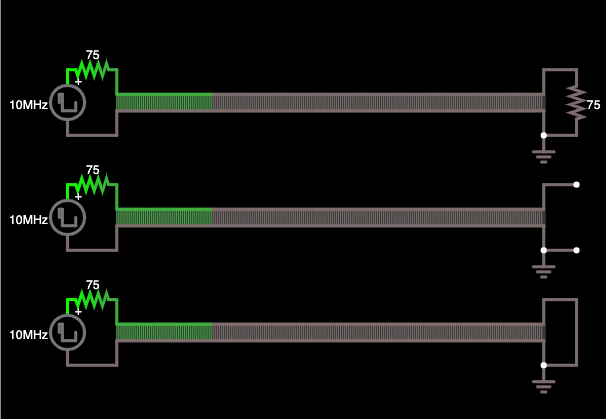 Penn ESE 370 Fall 2021 – Khanna
23
Penn ESE 370 Fall 2021 - Khanna
24
Back to Source
25
Penn ESE 370 Fall 2021 – Khanna
Back at Source? (Preclass 2)
What happens at source?
Depends on how it’s terminated
Looks like a sink end now
Penn ESE 370 Fall 2021 – Khanna
26
R≠Z0
What happens?
75 W termination on 50 W line
Penn ESE 370 Fall 2021 – Khanna
27
Transmission Line Symbol
Specify delay of full Tline and characteristic impedance
Need reference
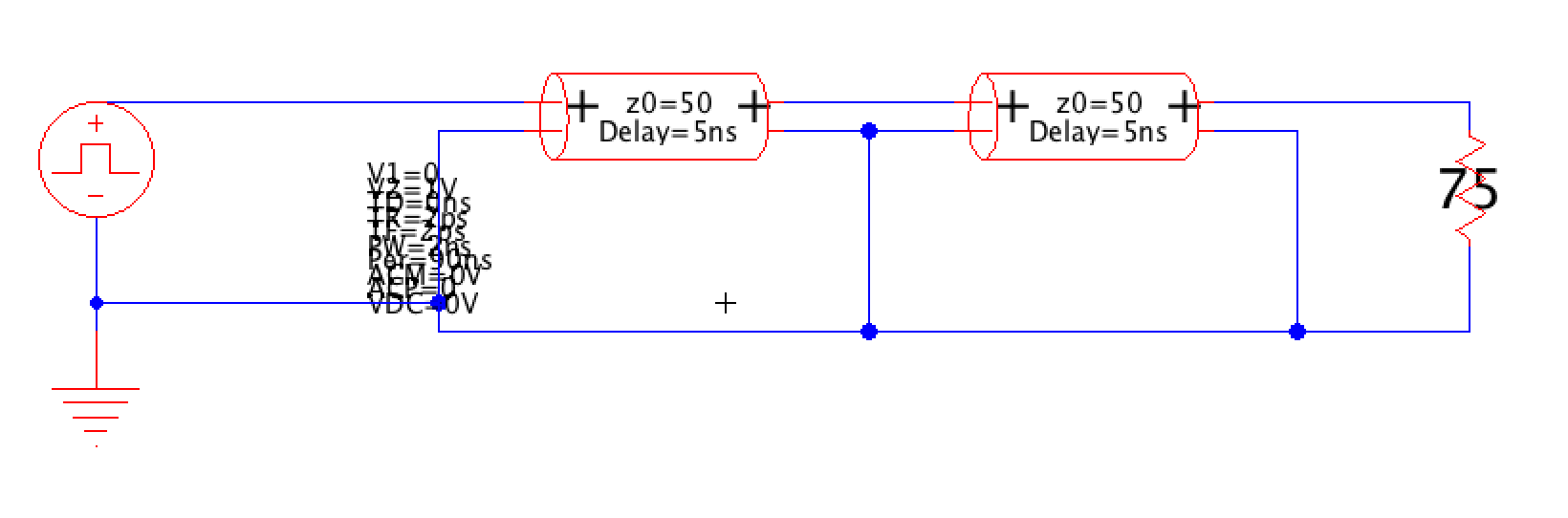 Penn ESE 370 Fall 2021 – Khanna
28
Simulation (Preclass 3)
For these, with direct drive from voltage source
Source looks like short circuit (not typical of CMOS)
Source cannot be changed
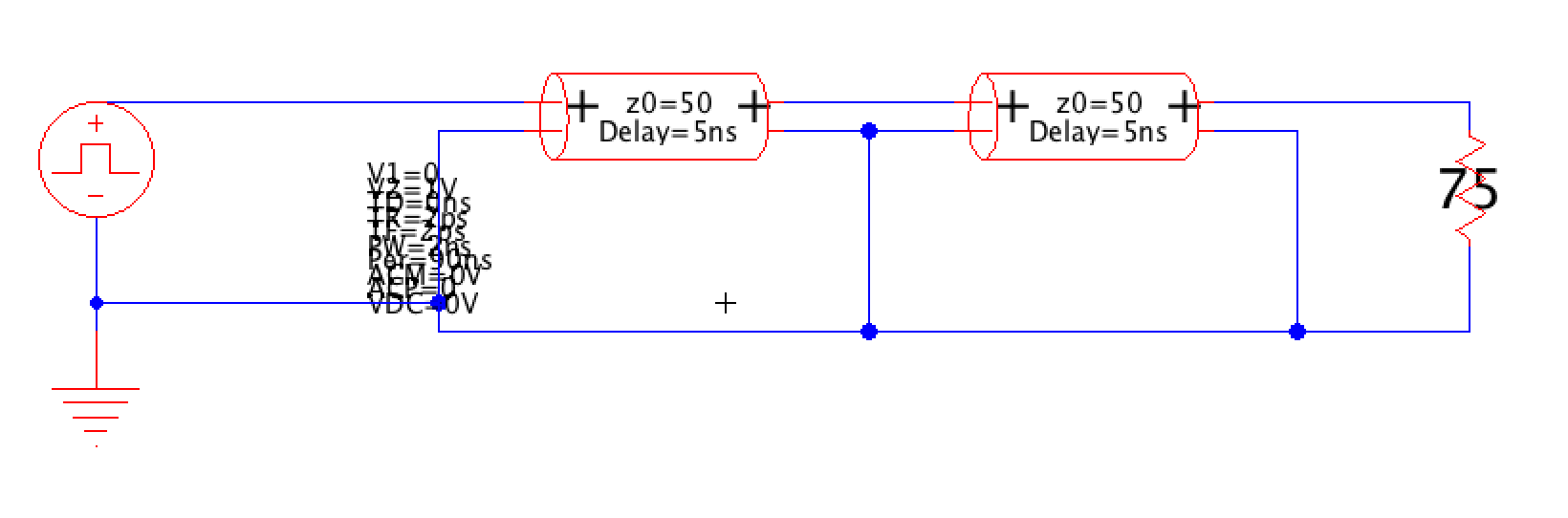 Penn ESE 370 Fall 2021 – Khanna
29
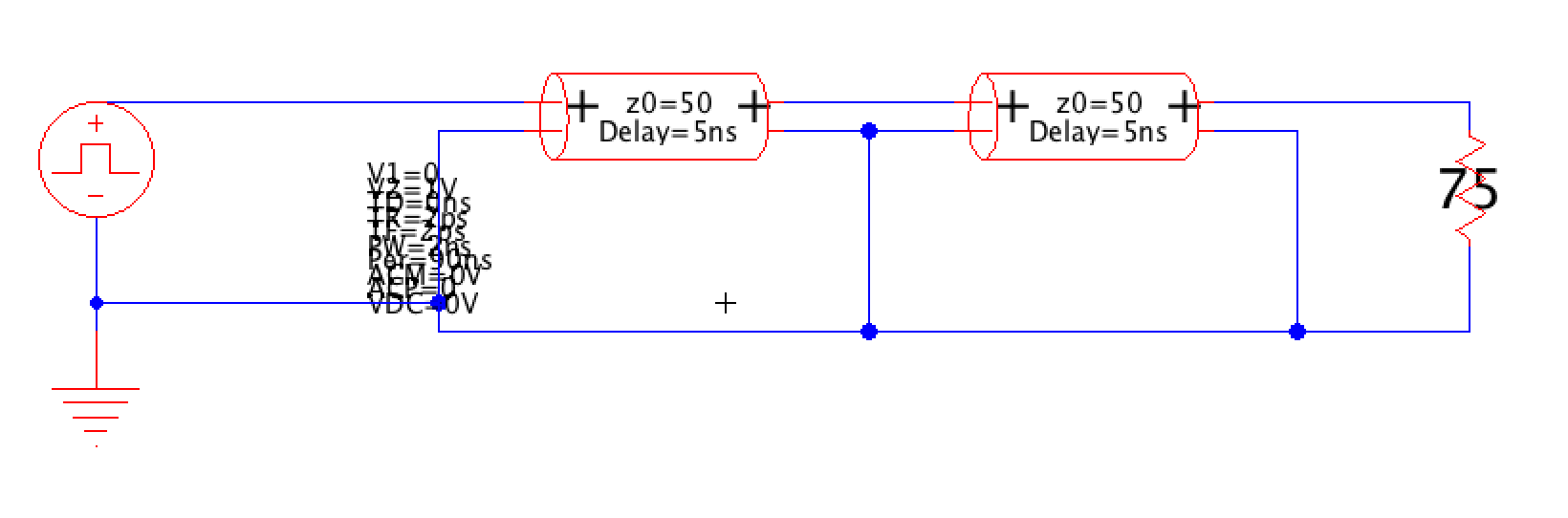 50W line, 75W termination
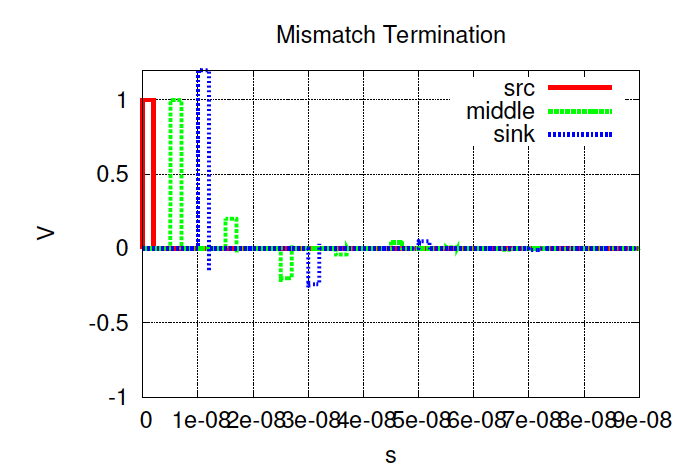 Penn ESE 370 Fall 2021 – Khanna
30
Source Series Termination
What happens here?
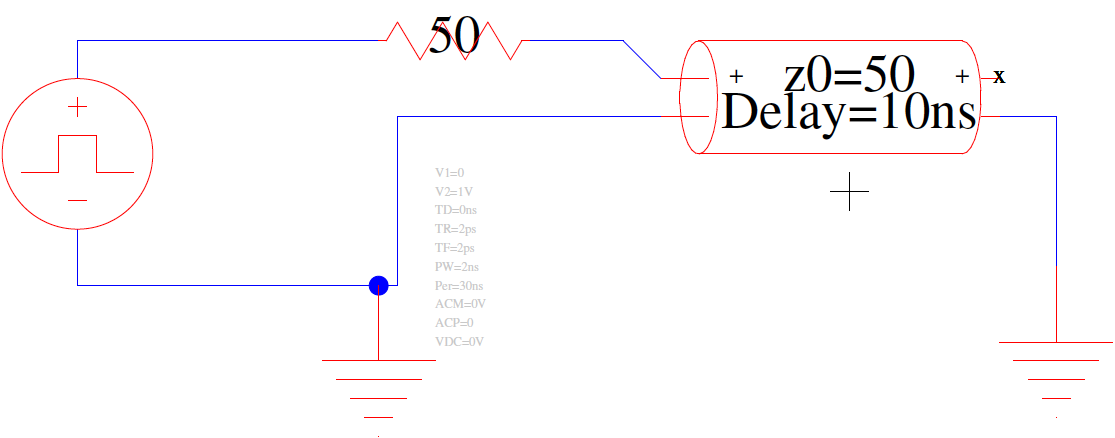 Penn ESE 370 Fall 2021 – Khanna
31
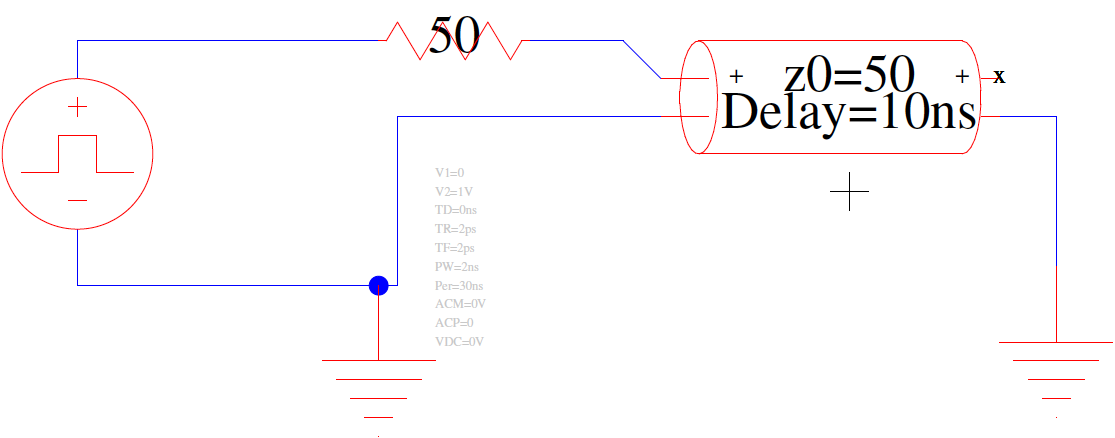 Simulation
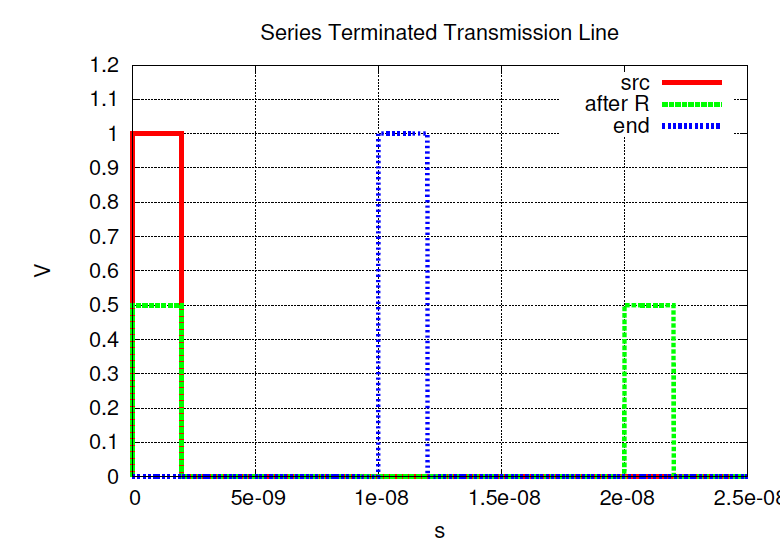 Penn ESE 370 Fall 2021 – Khanna
32
Series Termination
Rseries = Z0
Initial voltage divider
Half voltage pulse propogates down Tline
End of line open circuit
Sees single transition to full voltage (full reflection)
Reflection returns to source and sees termination Rseries = Z0
No further reflections
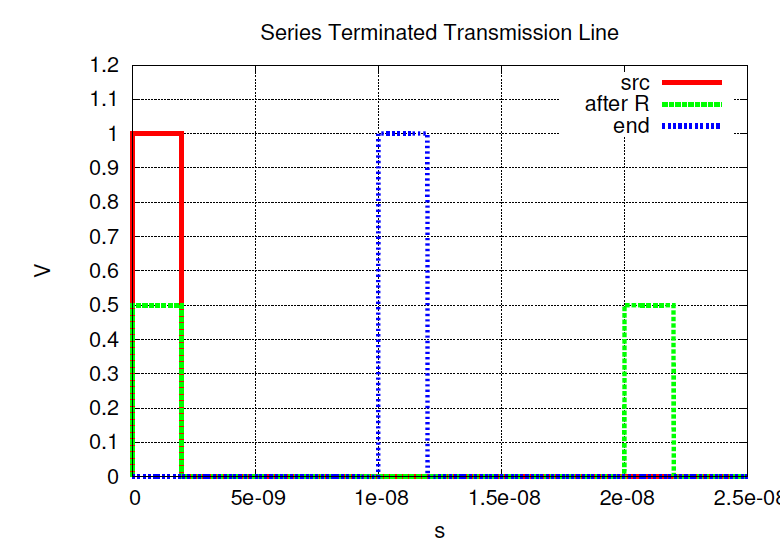 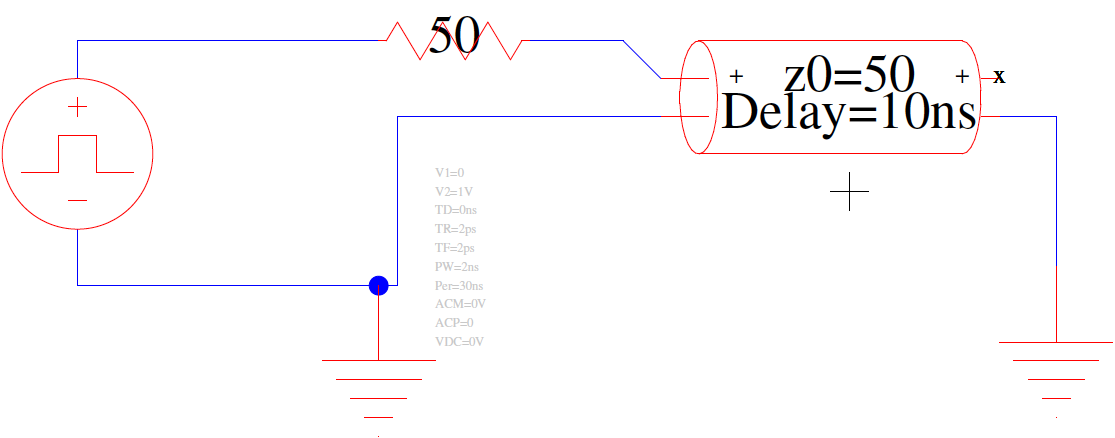 Penn ESE 370 Fall 2021 – Khanna
33
Termination Cases
Termination in parallel at Sink





Termination in series at Source
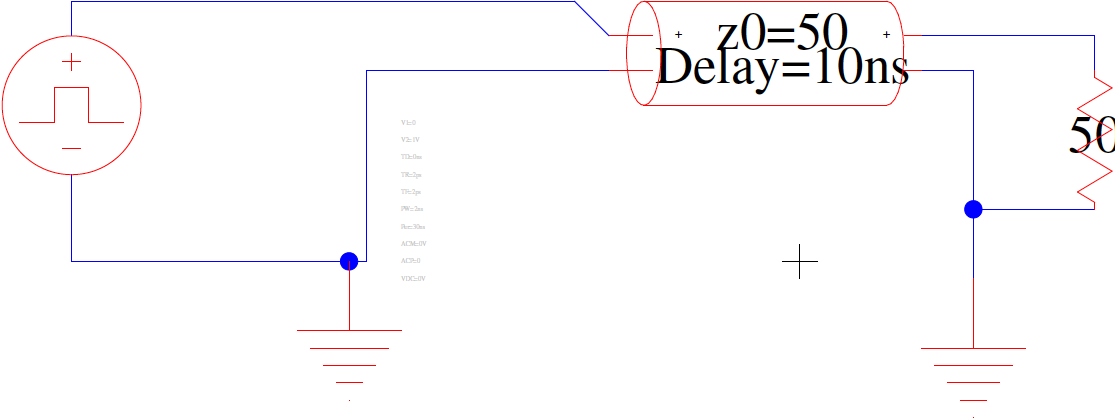 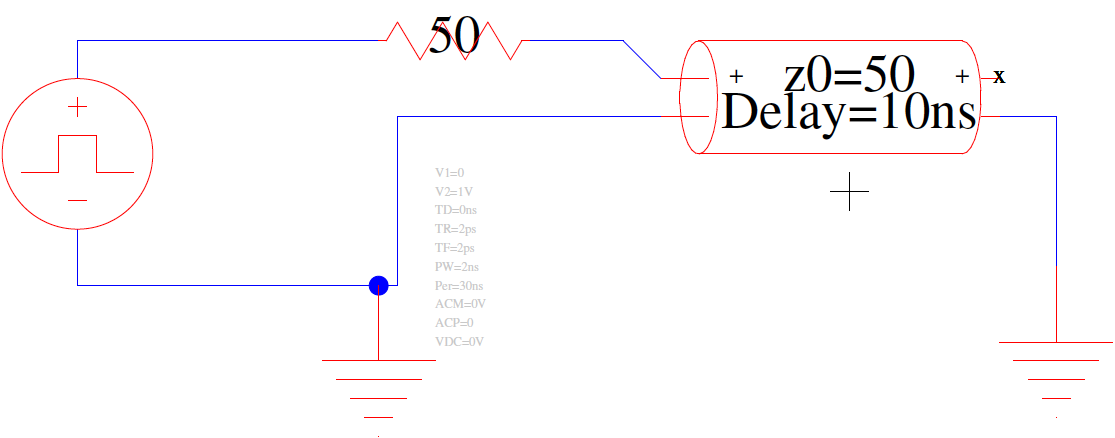 Penn ESE 370 Fall 2021 – Khanna
34
CMOS Driver / Receiver
Driver: What does a CMOS driver look like at the source?
Id,sat=1200mA/mm @ 45nm, Vdd=1V
Receiver: What does a CMOS inverter look like at the sink?
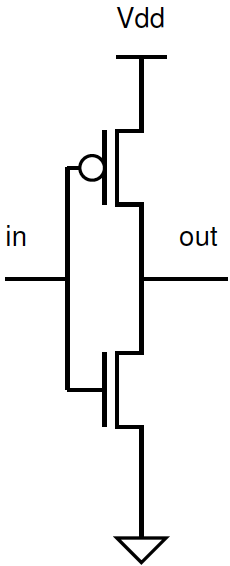 Penn ESE 370 Fall 2018 – Khanna
35
CMOS Driver
Driver: What does a CMOS driver look like at the source?
Id,sat=1200mA/mm @ 45nm, Vdd=1V
Min size:
Idrive=1200mA/mm*45nm=54mA
Rout=Vdd/Idrive=18kΩ
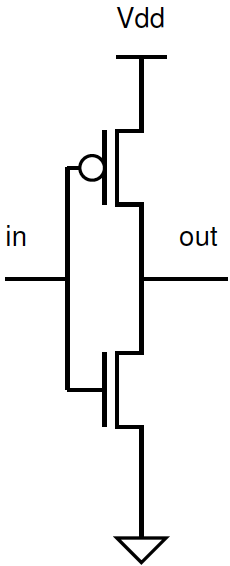 Penn ESE 370 Fall 2018 – Khanna
36
CMOS Driver
Driver: What does a CMOS driver look like at the source?
Id,sat=1200mA/mm @ 45nm, Vdd=1V
Min size:
Idrive=1200mA/mm*45nm=54mA
Rout=Vdd/Idrive=18kΩ
W=370
Idrive=1200mA/mm*45nm*370=20mA
Rout=Vdd/Idrive=50Ω
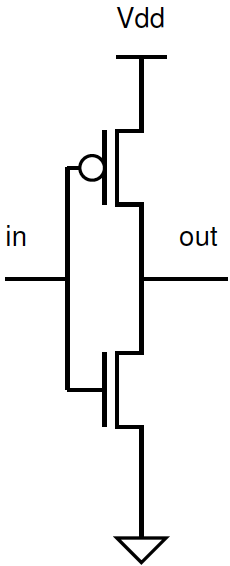 Penn ESE 370 Fall 2018 – Khanna
37
Idea
Signal propagates as wave down transmission line
Delay linear in wire length
Speed
Impedance
Behavior at end of line depends on termination
Both src and sink are “ends” with reflections
Penn ESE 370 Fall 2021 – Khanna
38
Tline Examples (Preclass 4)
Will start with these next lecture
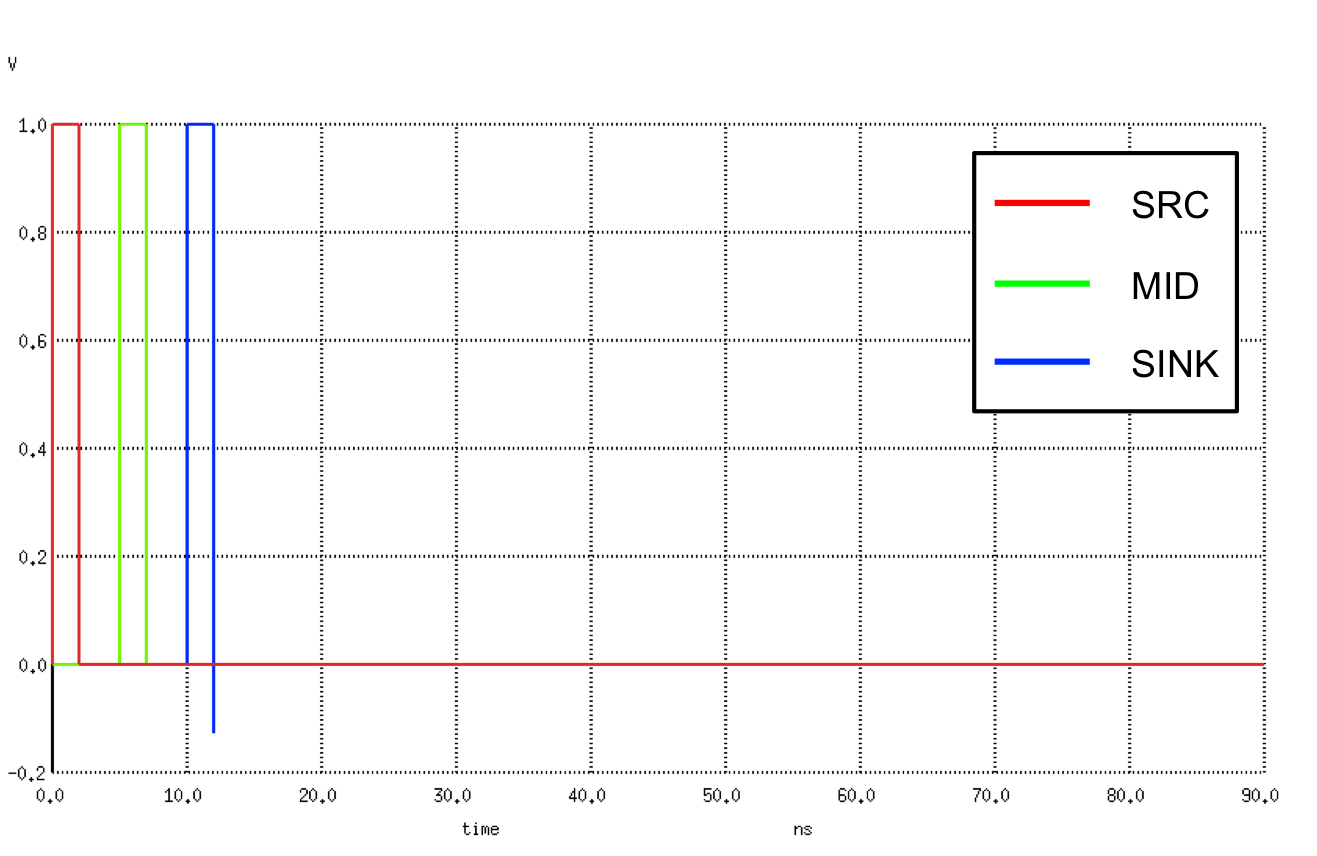 Penn ESE 370 Fall 2021 - Khanna
39
Admin
Proj 2
EXTENDED: due Sunday 12/5 @ midnight
No late days allowed
HW 7
Due Friday 12/10
Out now
Penn ESE 370 Fall 2021 – Khanna
40